C’est quoi un réfugié ? (cycle 2)
Petit film : un jour, une question
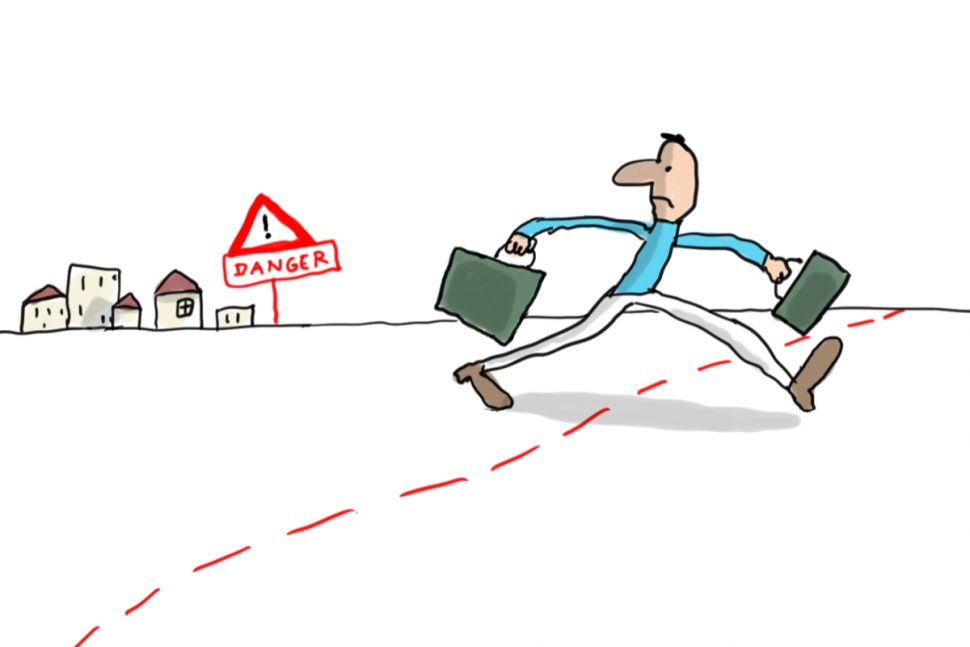 C’est quoi un réfugié ? (cycle 3)
Petit film : un jour, une question
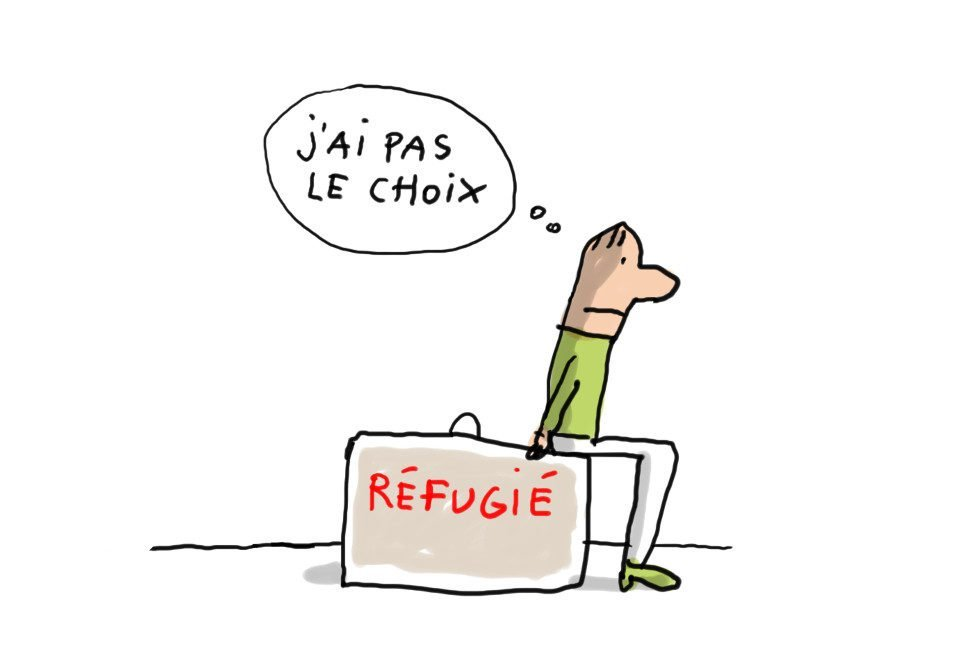 Une girafe sous la pluie / FilmPascale Hecquet
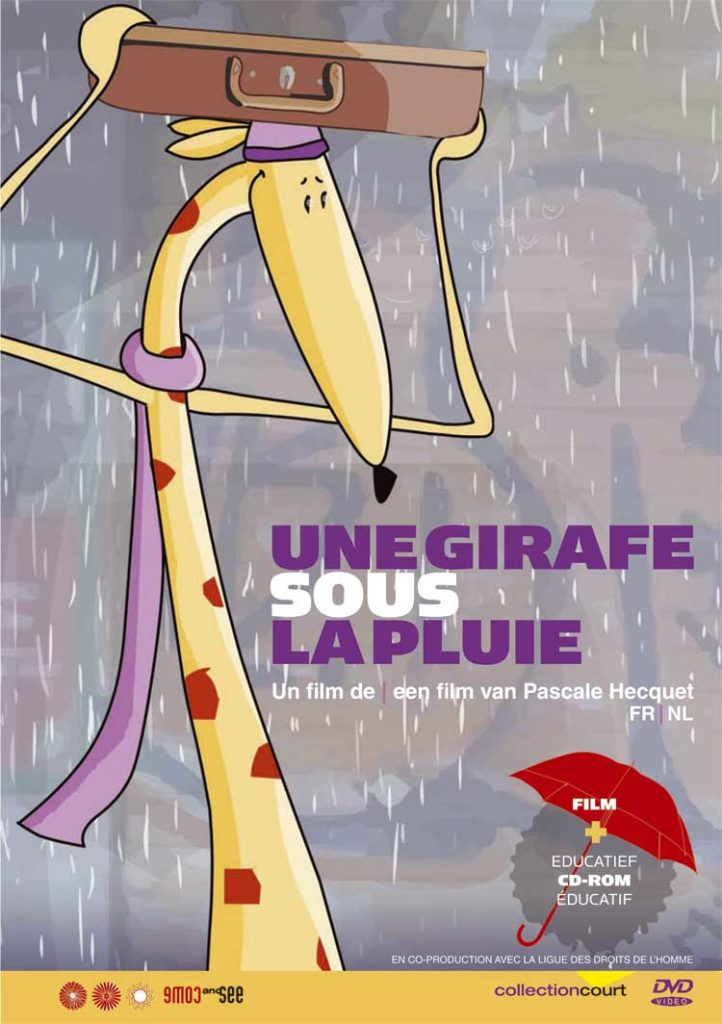 Le jeu de la valiseTu dois quitter ton pays en guerre : qu’emmènerais-tu avec toi ? (8)